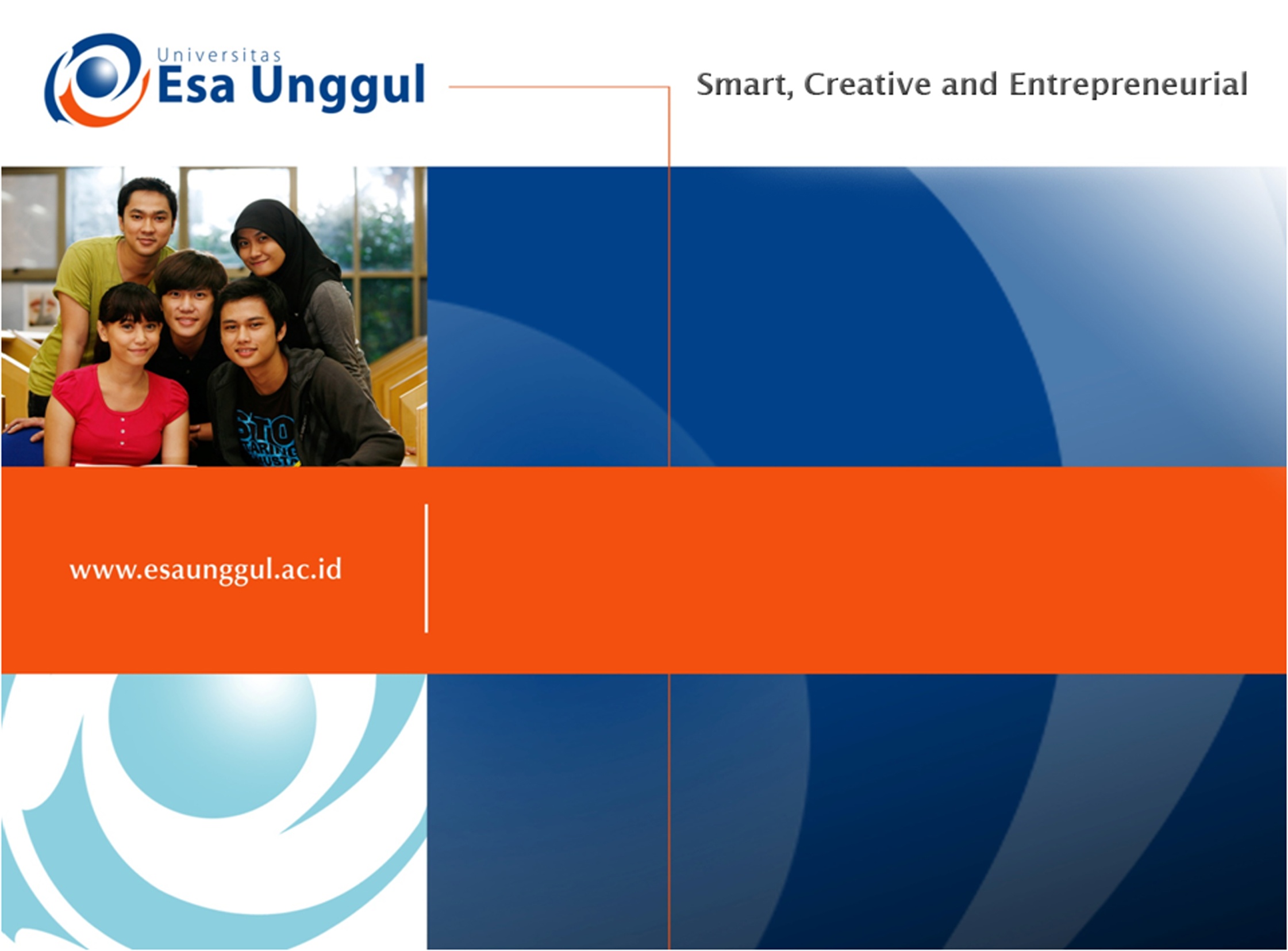 THE NATIONAL CURRICULUM IN INDONESIA
SESSION 8

SRI LESTARI, S.Pd, M.A.
ENGLISH EDUCATION DEPT.
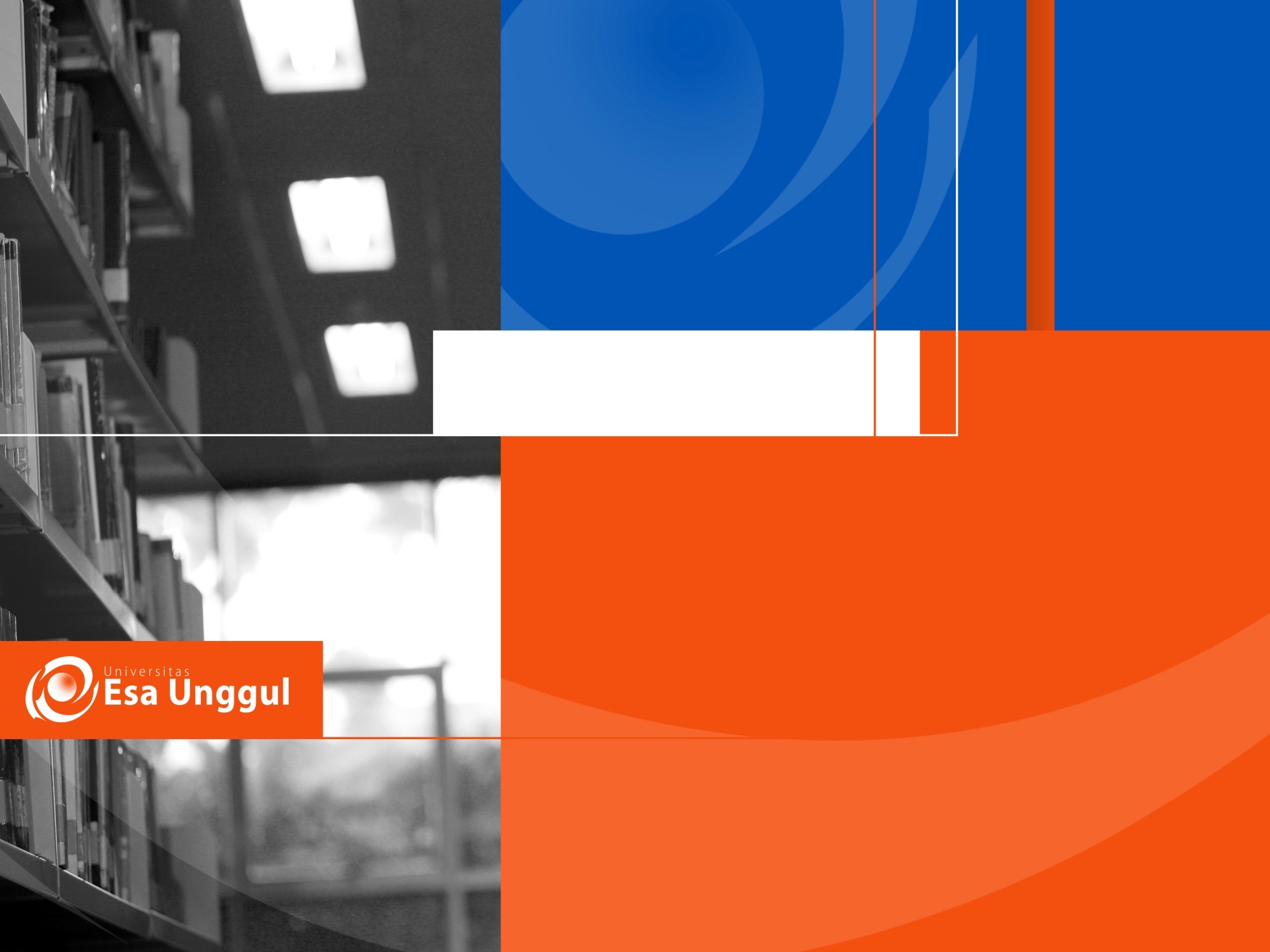 The objectives
01. Students are able to discuss the national curriculum in Indonesia
02. Students are able to analyze the development of the national curriculum in Indonesia
AFTER-INDEPENDENCE CURRICULUM
Curriculum 1947 (Rentjana Pelajaran 1947)
Curriculum 1952 (Rentjana Pelajaran Terurai 1952)
Curriculum 1964 (Rentjana Pendidikan 1964)
Curriculum 1968
Curriculum 1975
Curriculum 1984
Curriculum 1994
Curriculum 1999
Curriculum 2004 (Competency-based Curriculum or KBK)
Curriculum 2006 (School-based Curriculum or KTSP)
Curriculum 2013 (and Curriculum 2013 Revision)
CURRICULUM 1947 -1968
To replace colonial education system 
To build freedom and equal values
Developed by the school manager or institution
Separated-subject curriculum (1947) ; correlated-subject curriculum (1968) 
Using Bahasa Indonesia 
1947: Sekolah Rakyat (SR) or Elementary school  16 subjects; JHS  17 subjects; SHS  19 subjects 
1968: ES (10 subjects); JHS (18 subjects); SHS (18 subjects)  Sastra Sosial Budaya and Ilmu Pasti Pengetahuan Alam (year 2)
Almost no subject changed, but Kewarganegaraan and Sejarah as political changes
CURRICULUM 1975
Objective oriented (Tujuan Instruksional Umum (TIU) and Tujuan Instruksional Khusus (TIK))  management by objective
Integrated to achieve the measured objectives efficiently and effectively
Developed by Pusat pengembangan Kurikulum dan Sarana Pendidikan
Prosedur Pengembangan Sistem Instruksional (PPSI)  lesson plan 
Stimulus-response; Drilling
3 options: IPA; IPS and Bahasa
CURRICULUM 1984
Or curriculum 1975 revised
Process skill approach (still focus on objectives too)
Students as subjects  Cara Belajar Siswa Aktif (CBSA) or Student Active Learning (SAL): categorize, discuss, report
Focus on learning experiences (refer to objectives (TIK)
Programs: A1 Physics; A2 Biology ; A3 Economics; A4 Language and Culture; B  skills (vocational)
CURRICULUM 1994
To revise the curriculum 1984
From semester to quarter (caturwulan)  to get more materials
Emphasizing on concept understanding and problem solving skill (needs reviews)
Content-oriented
Populist  One system for all, 
Problems: overload materials; irrelevant;
CURRICULUM 2004
Competence-based Curriculum
Preparing individuals to perform identified competencies
Focus on meaningful learning experiences to achieve the targeted competencies
CURRICULUM 2006
School-based curriculum
Adapt to the characteristics, conditions, and needs of local area, schools and learners.
Giving more freedom to teachers to plan their lessons based on the learners’ need and school environment
Ministry of Education decided Kerangka Dasar (KD), Standar Kompetensi Lulusan (SKL), Standar Kompetensi/Kompetensi Dasar (SK/KD)
Syllabus and evaluation are created by school teachers under local government supervision
Learning outcomes oriented
CURRICULUM 2013
Developing balanced social, spiritual, knowledge and skills.
Preparing students to be ready for living in a society; school is a part of society
Developing competence (Kompetensi Inti)  detailed in Kompetensi Dasar
Educational & socio-economic context
5M  mengingat, memahami, menerapkan, menganalisis, mencipta
Revision  spiritual and social evaluation; KI-KD coherence;
CURRICULUM EVALUATION
Content or program
Process
Learning Outcome (Result)
Effects or Implication
REMEMBER THE COMPONENTS OF CURRICULUM
Learning Objectives or Outcomes
Content
Method or Strategies of Teaching and Learning
Evaluation
EXERCISE
Review the curriculum development in Indonesia from 1975 to present. Focus on English subject. How is English subject developed in Indonesia since 1975 to present? Analyze from the component of curriculum.